Entrepreneur Accountfor Private Person
Henri Lindeberg
Development specialist
Estonian Tax and Customs Board
30.01.2020
Entrepreneur Account
What is Entrepreneur Account?
Entrepreneur Account is a dedicated bank account where private person can earn income from providing sevices without registering as a business. It is meant to help private person to operate as an entrepreneur in a bureaucracy free and affordable manner, without worrying about:
bookkeeping;
financial statements;
declaring monthly tax declarations and the payment of taxes.
An Entrepreneur Account is a good solution when one private person pays another private person for services or goods that they have provided, and for fulfilling the tax obligation arising from the income received.
2
[Speaker Notes: Business account is regulated with „Simplified Business Income Taxation Act“ (in force from 01.01.2018); https://www.riigiteataja.ee/en/eli/522122017001/consolide]
Entrepreneur Account
How It Works?
Client’s and account owner’s activities
Tax is automatically calculated and paid
Client makes transaction to Entrepreneur Account
Account owner can usethe amount left on account
ETCB allocates the paid tax between different types of taxes
3
Entrepreneur Account
Taxation
Entrepreneur Account tax rate:
If the income is up to 25,000 € per calendar year, the tax rate is 20% of the sum received in the Entrepreneur Account.
If the income for the calendar year exceeds 25,000 €, the amount exceeding it will be subject to a 40% tax rate.
Tax withheld is divided between three types of taxes:
Income tax (20/55)
Social tax (33/55)
Contribution to funded pension (2/55)
4
Entrepreneur Account
Social Benefits from Paid Taxes
Health insuranceAccount owner has to fulfill the monthly minimum social tax liability with income from Entrepreneur Account in combination with social tax from other earnings like salary income.Minimum social tax liability in Estonia in 2020 is 178,20€. Account owner has to receiveapproximately 1 500€ monthly to meet the monthly minimum social tax liability.
Payments to pension funds
Income tax to your local governmentE.g. used to develop local environment in account owner’s residential area.
5
Entrepreneur Account
Use Cases
Babysitting
Selling handicrafts
Giving cources/lectures as freelancer
Photography
Programming/coding
Additional occasional work
Sharing economy platformsProviding services to private persons through platforms
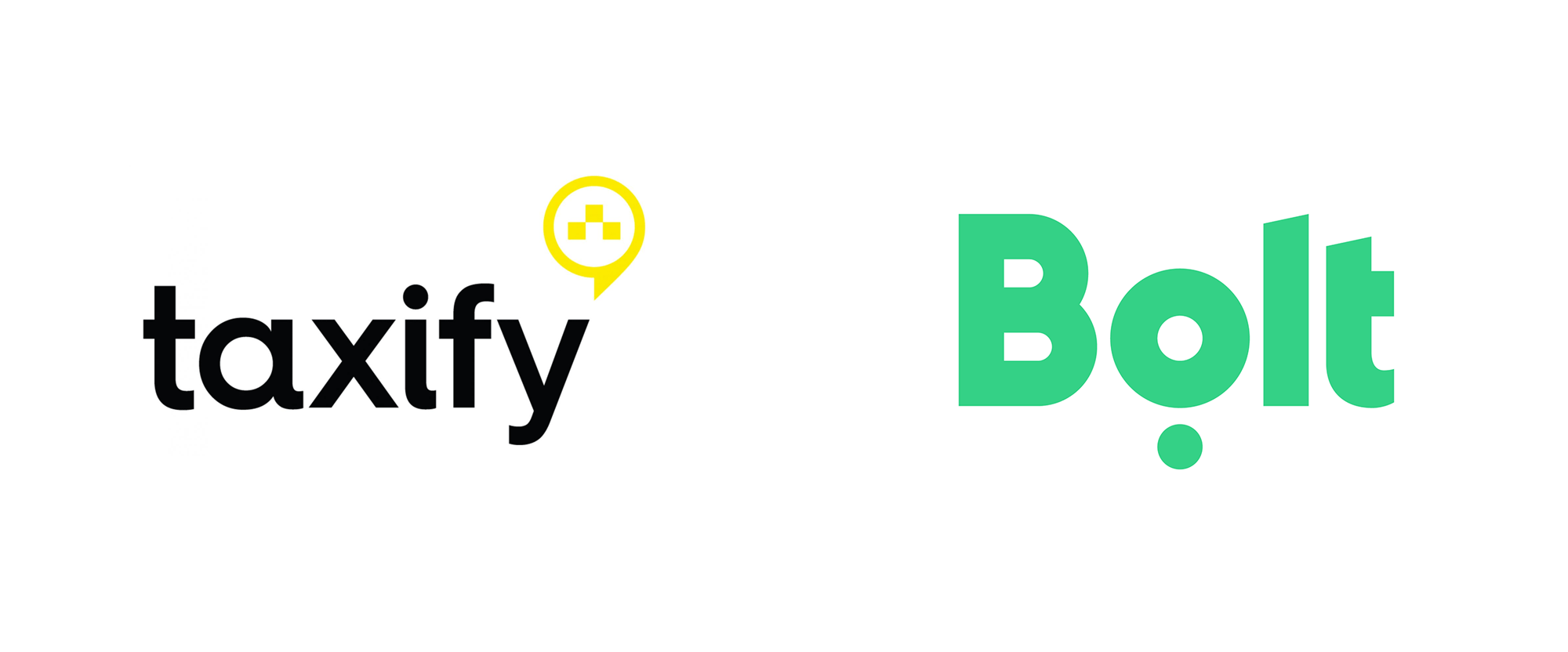 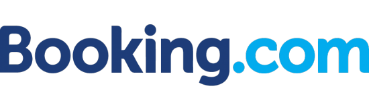 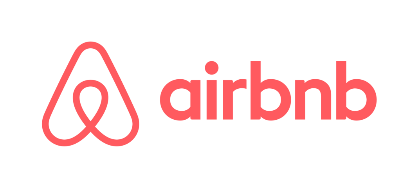 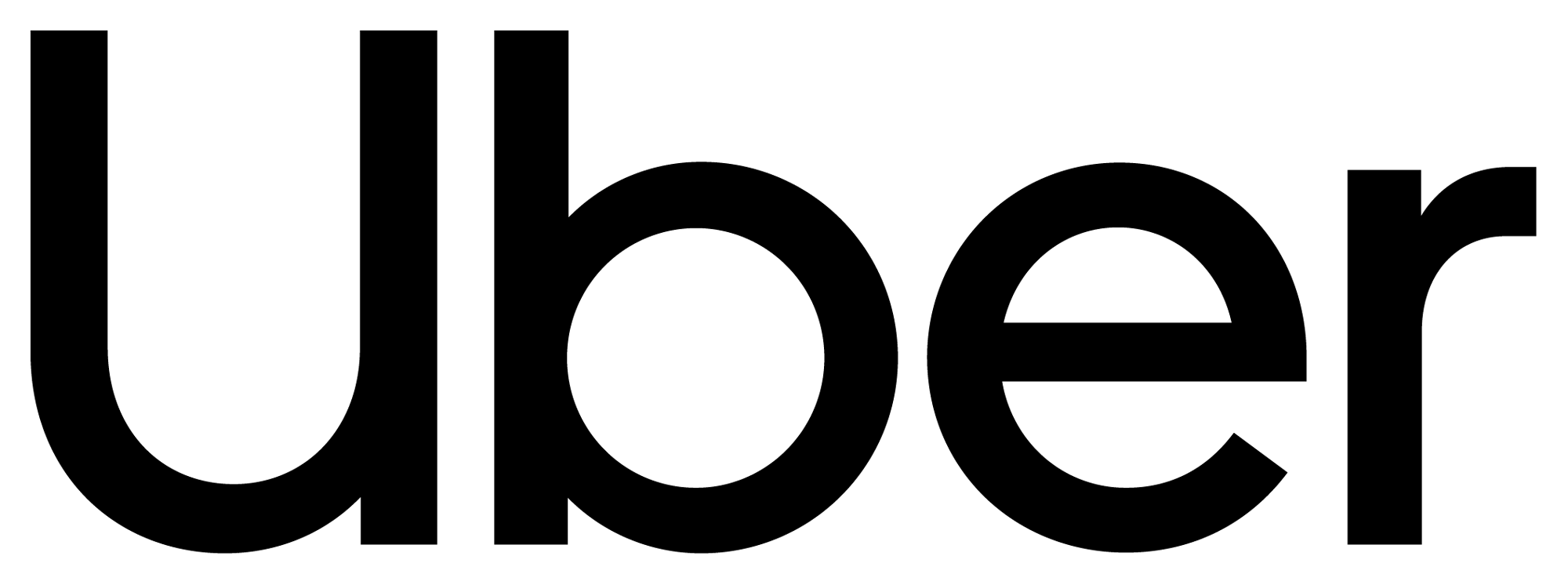 6
Entrepreneur Account
Statistics – No. of Accounts in 2019 (Cumulative)
7
Thank You!
Henri Lindeberg
Development specialist
Estonian Tax and Customs Board